TÍTULO
Autor:
Filiación:
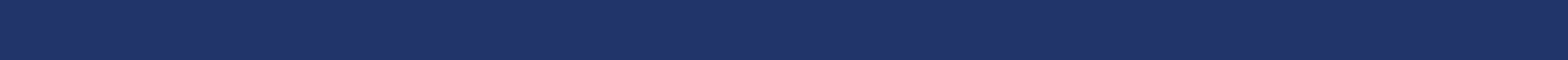 Introducción y Objetivos
Texto
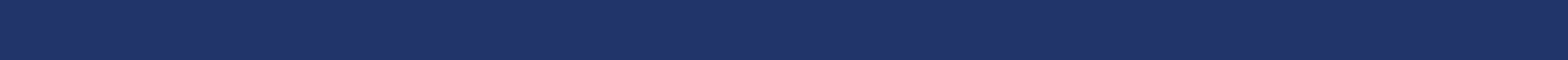 Material y Métodos
Texto
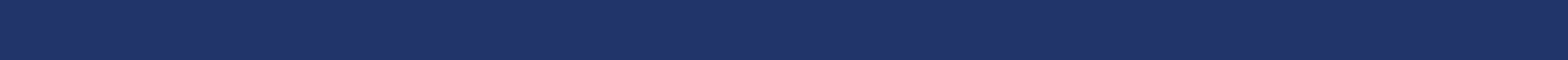 Resultados
Texto/tablas/gráficos
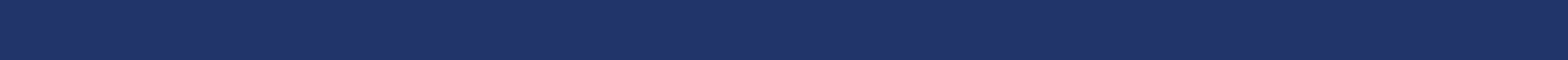 Referencias
Texto
EM-174306 - enero 2025e